Krížová cesta chorýchLurdy
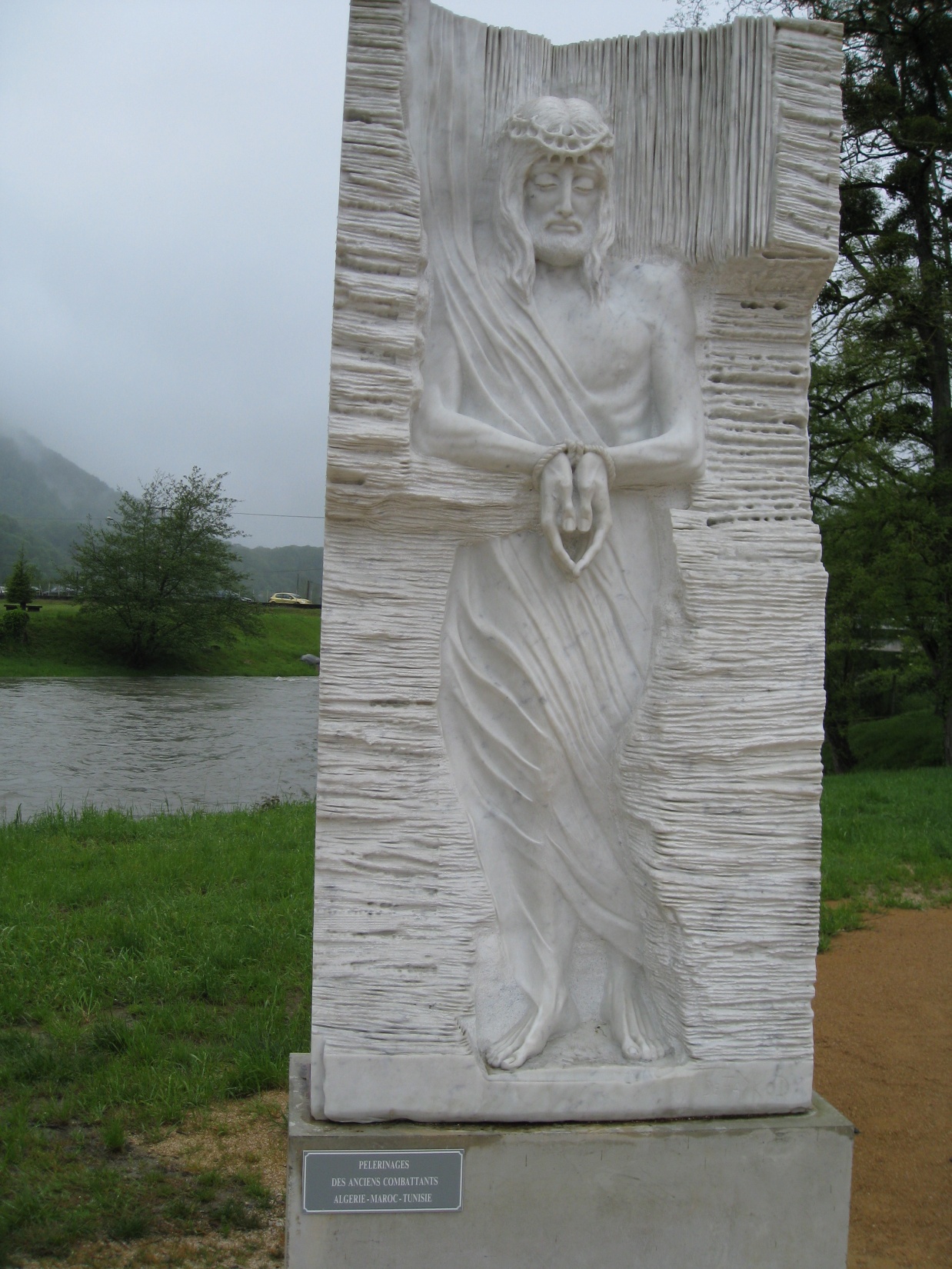 1
Zastavenie 1
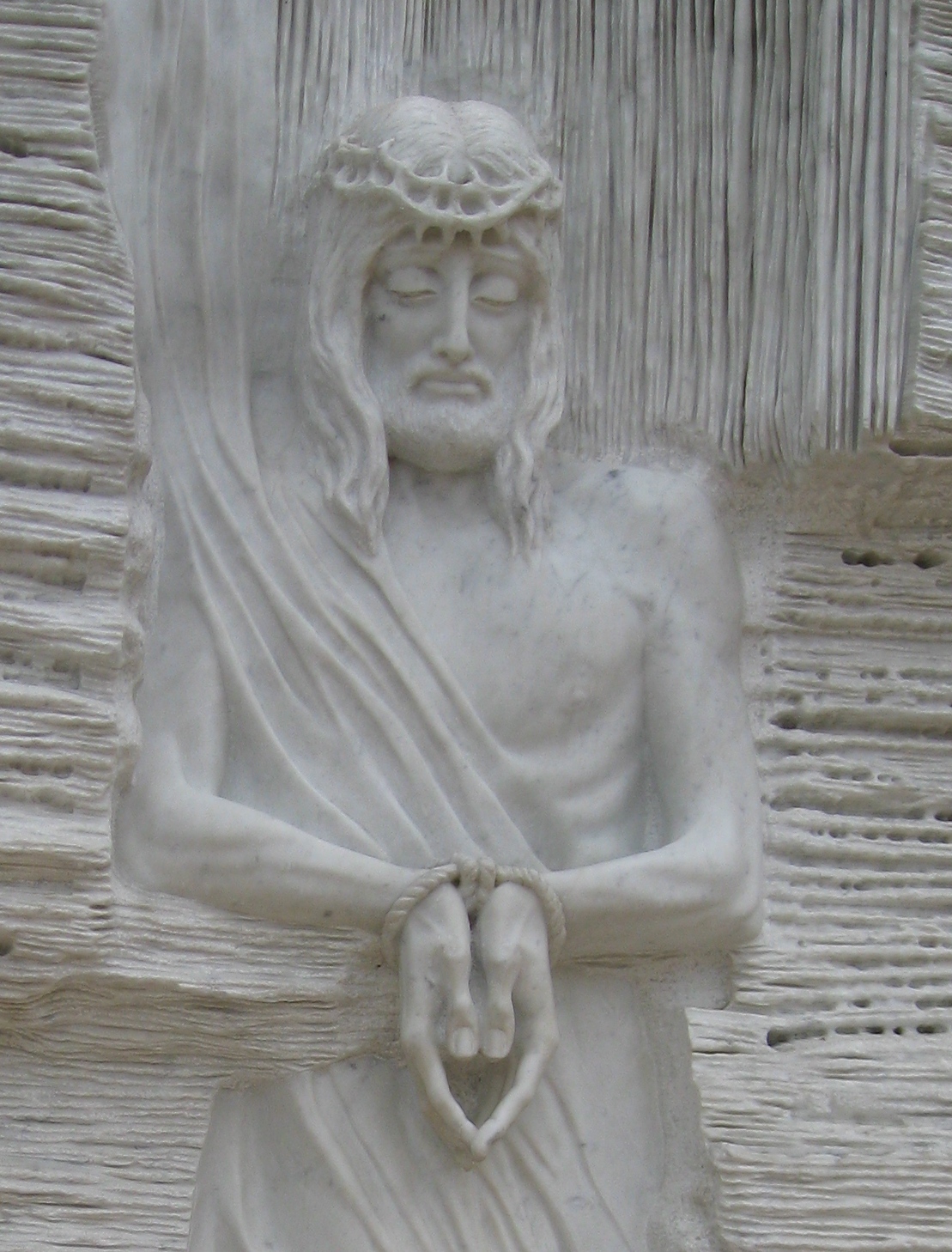 1a
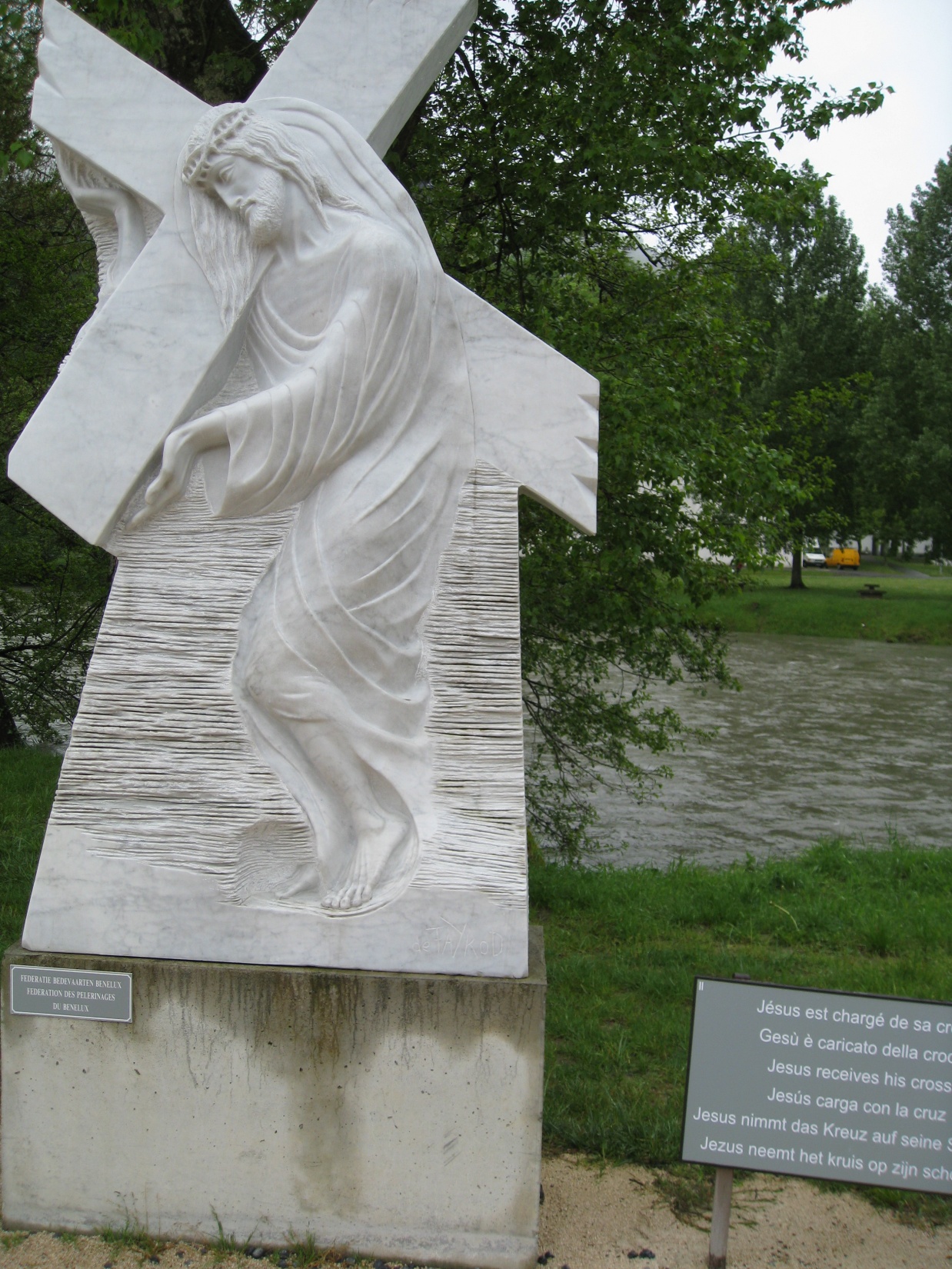 2
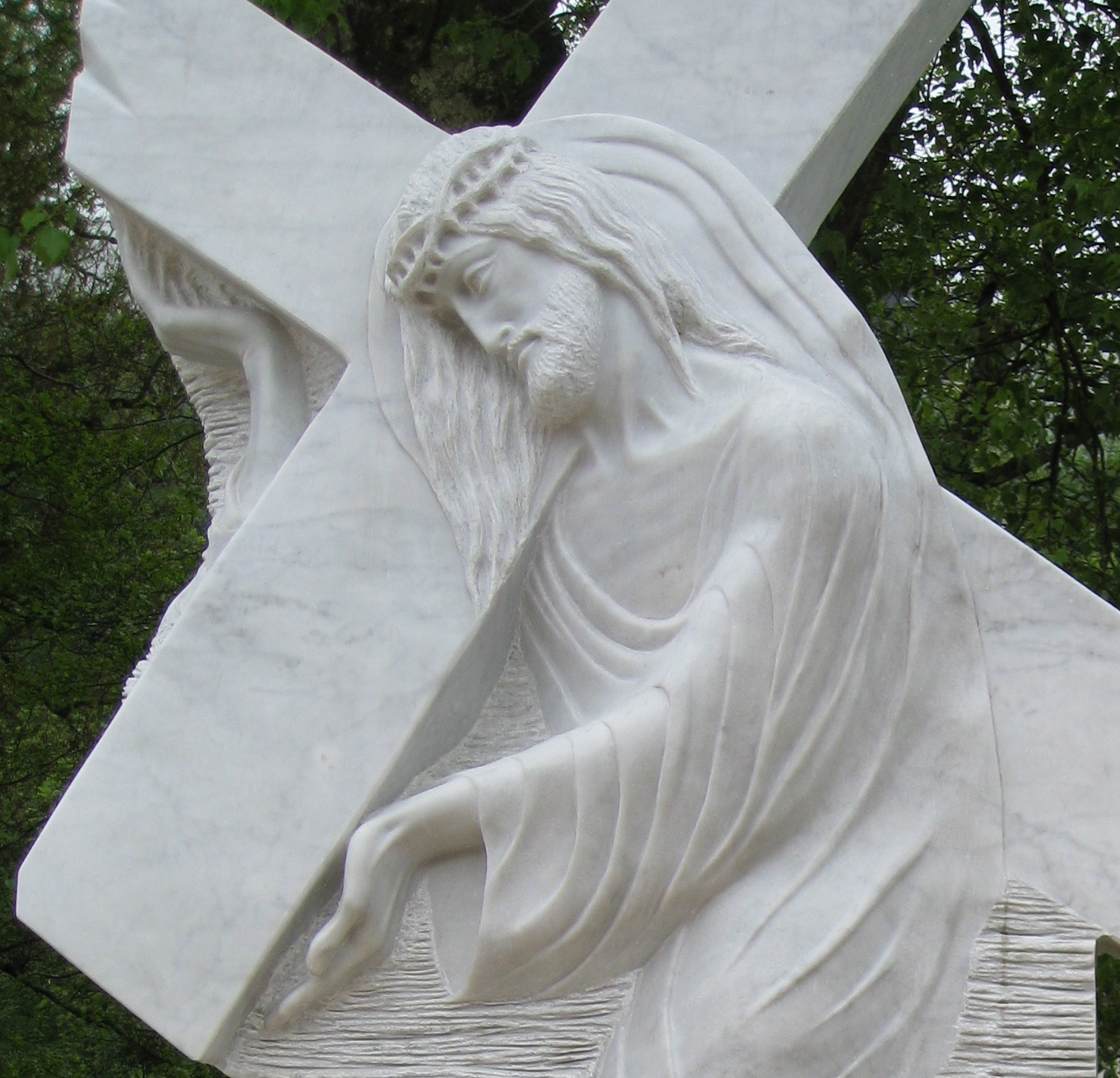 2a
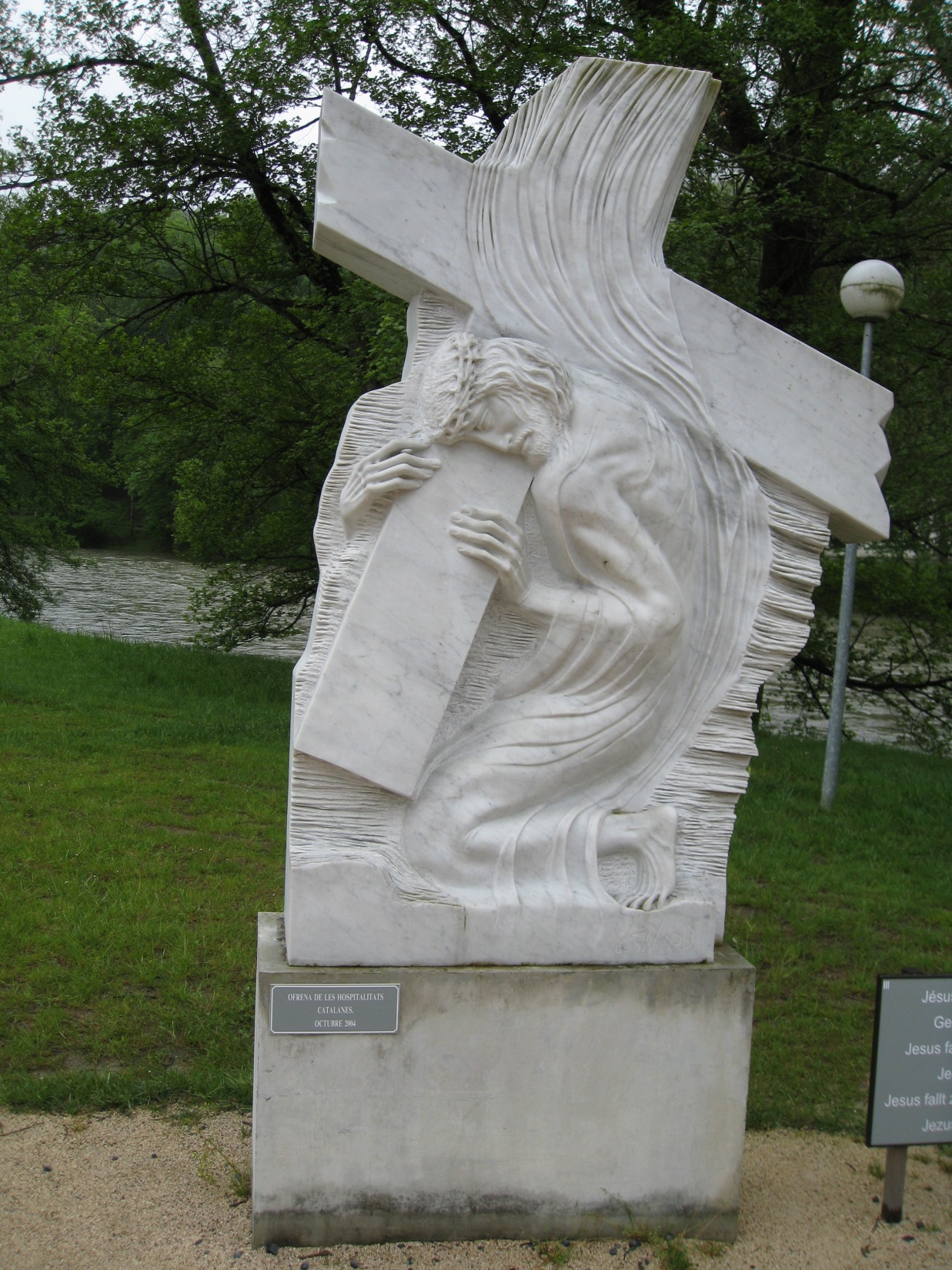 3
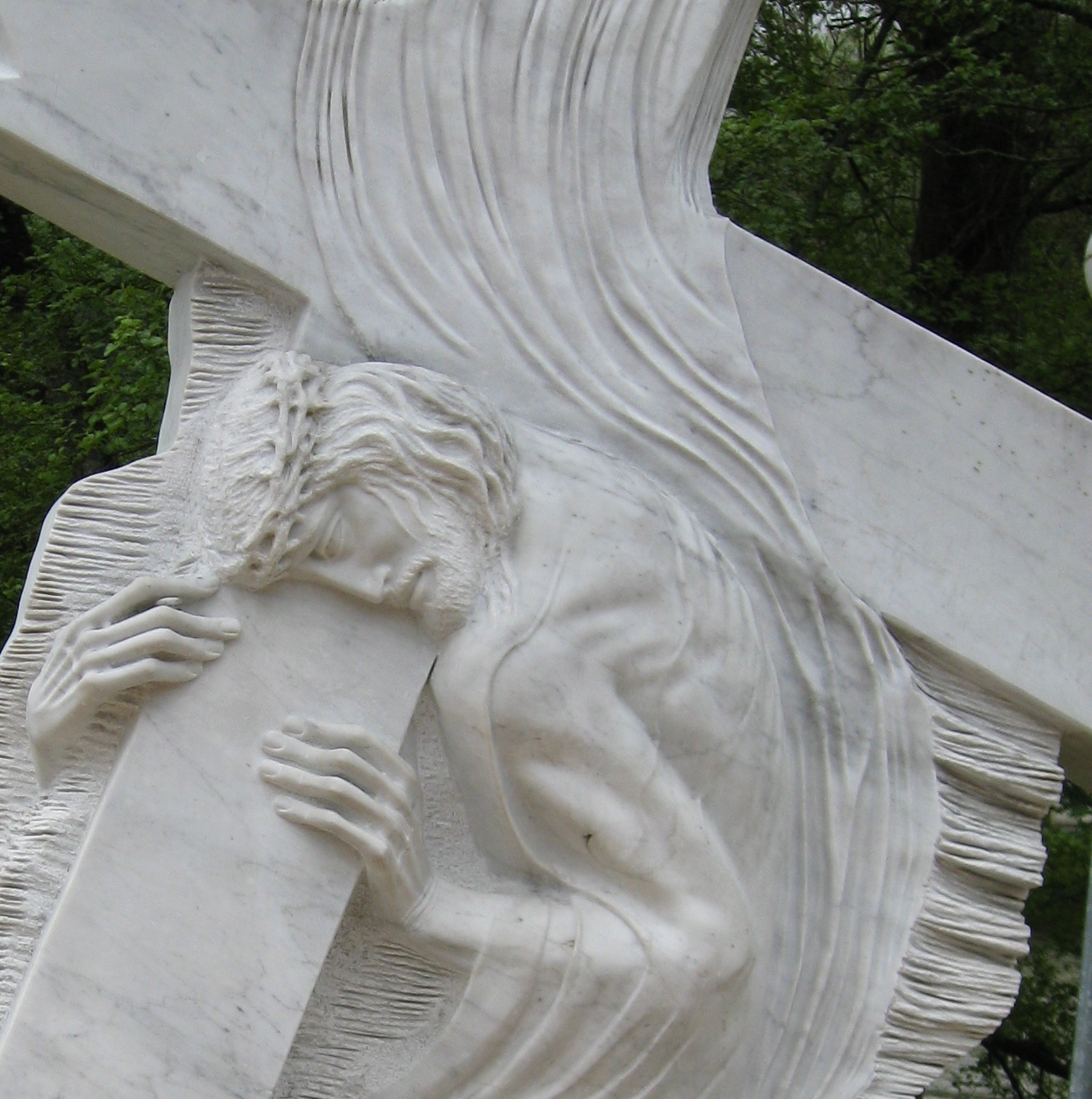 3a
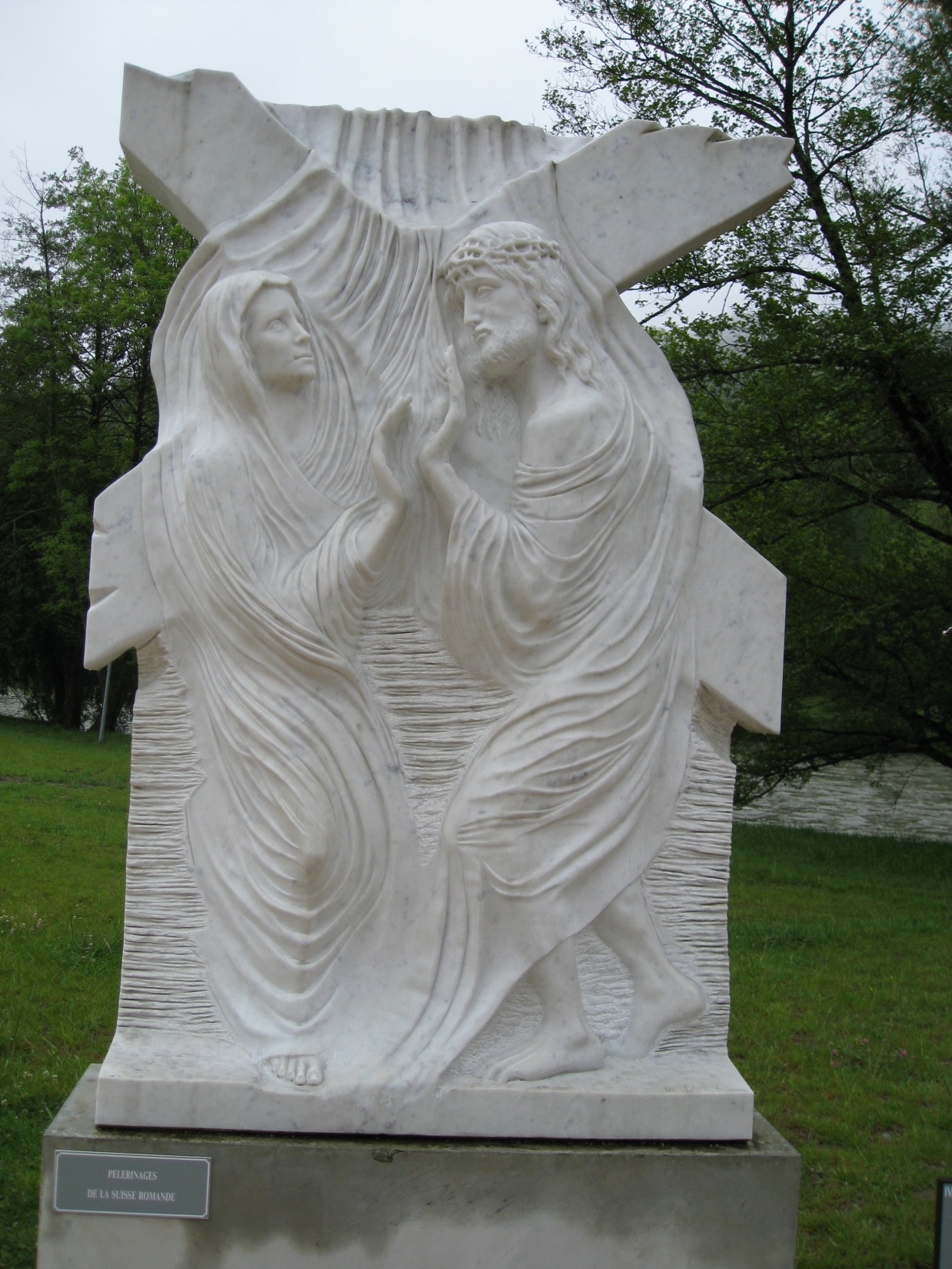 4
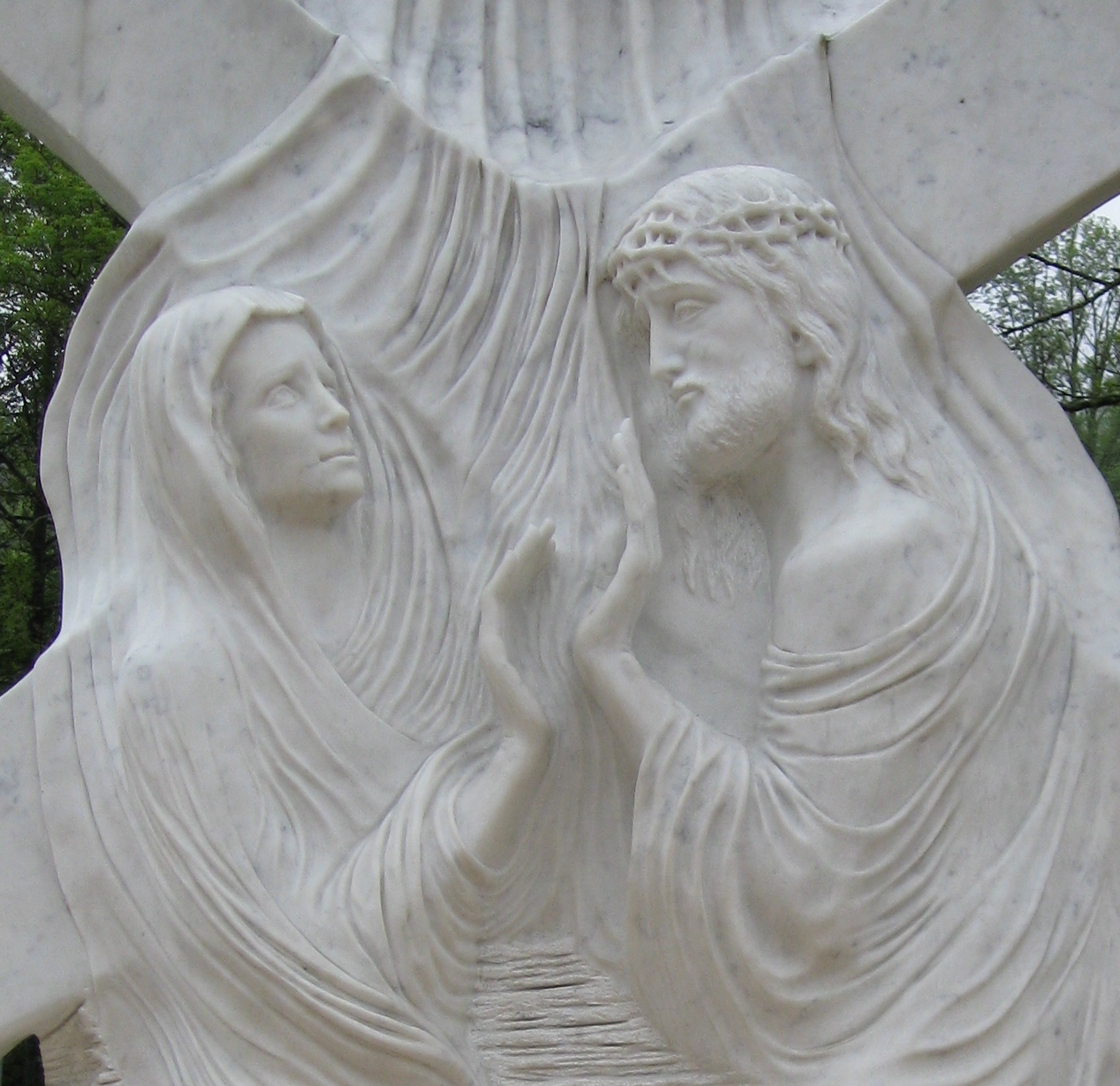 4a
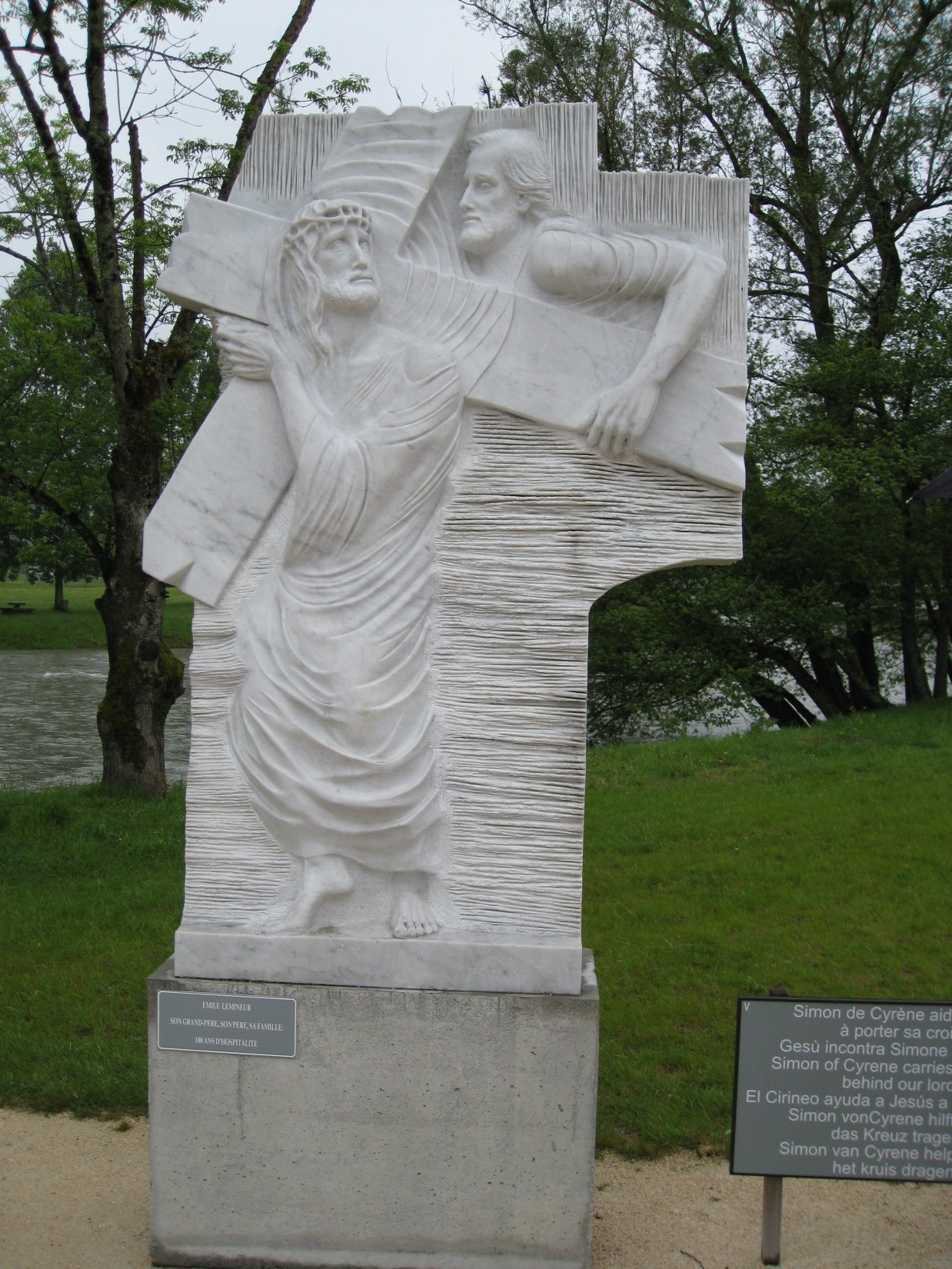 5
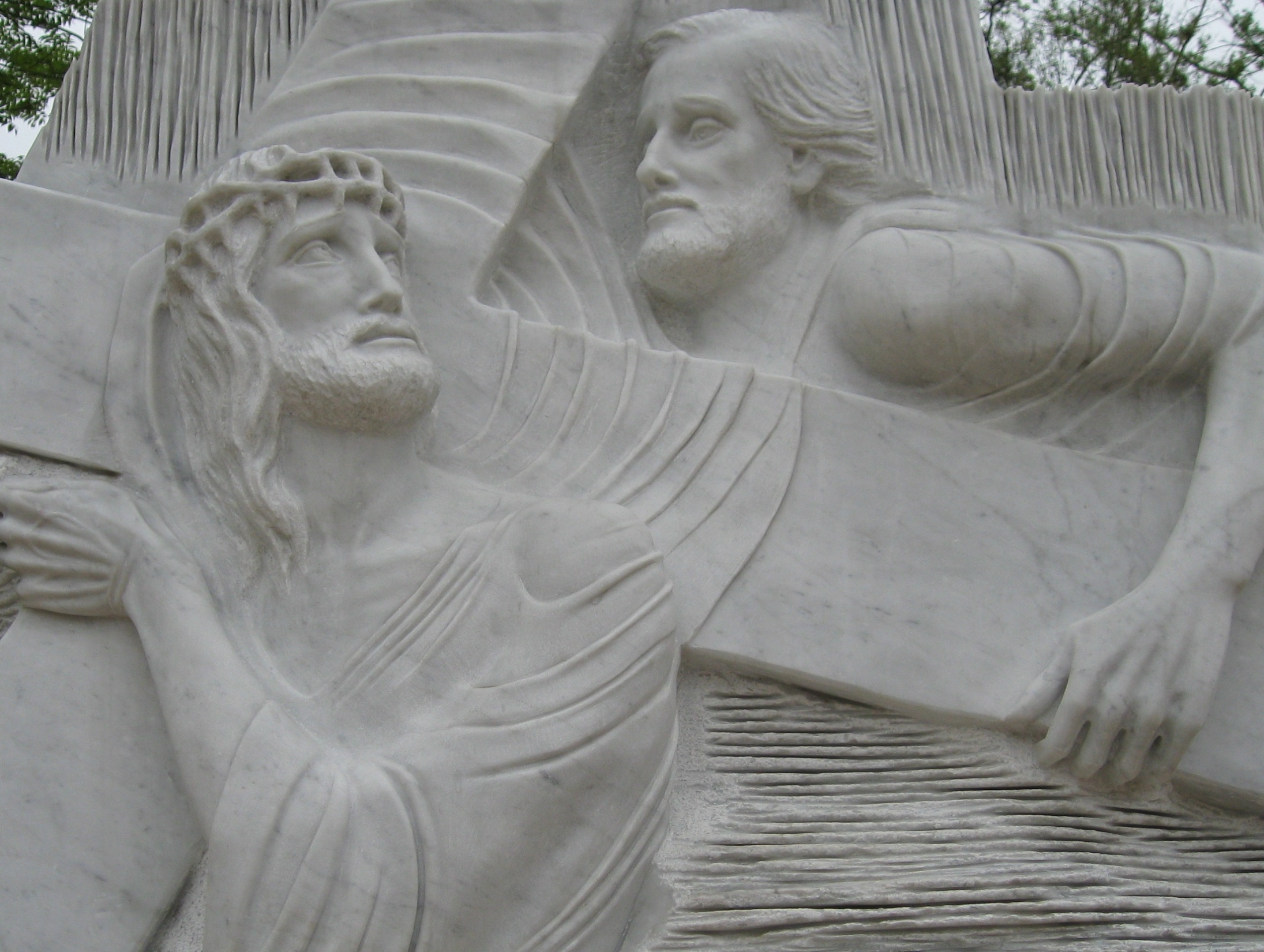 5a
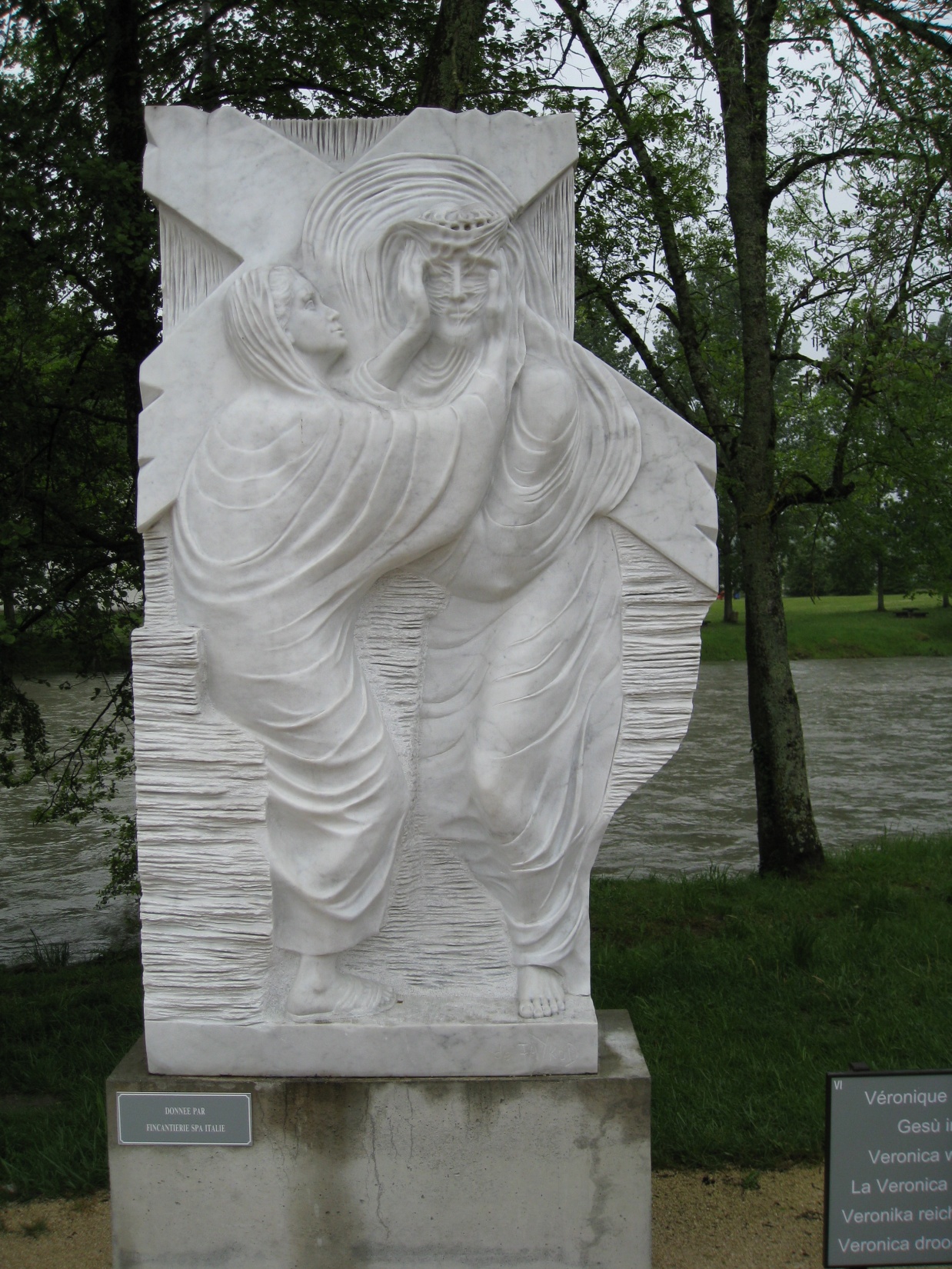 6
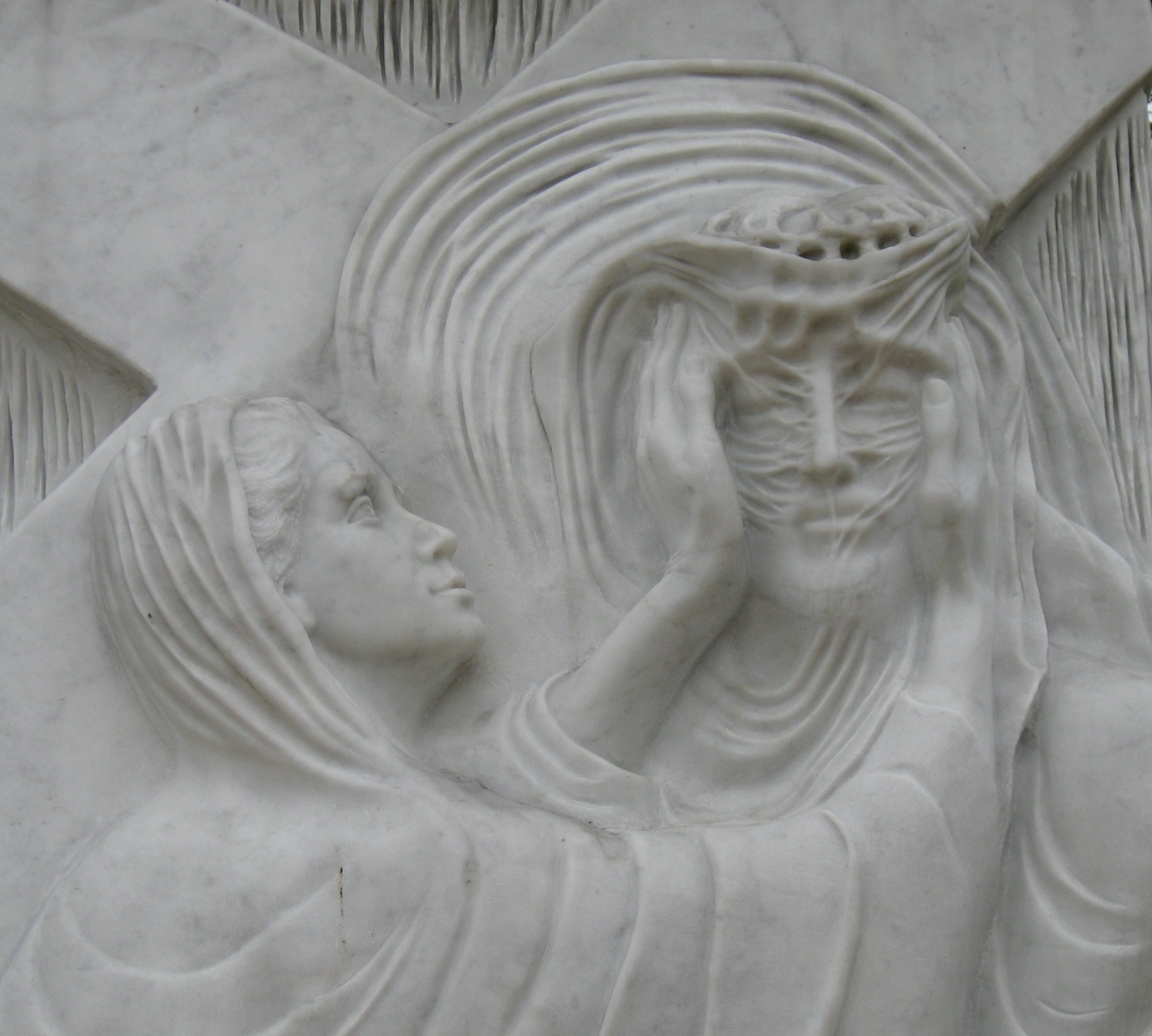 6a
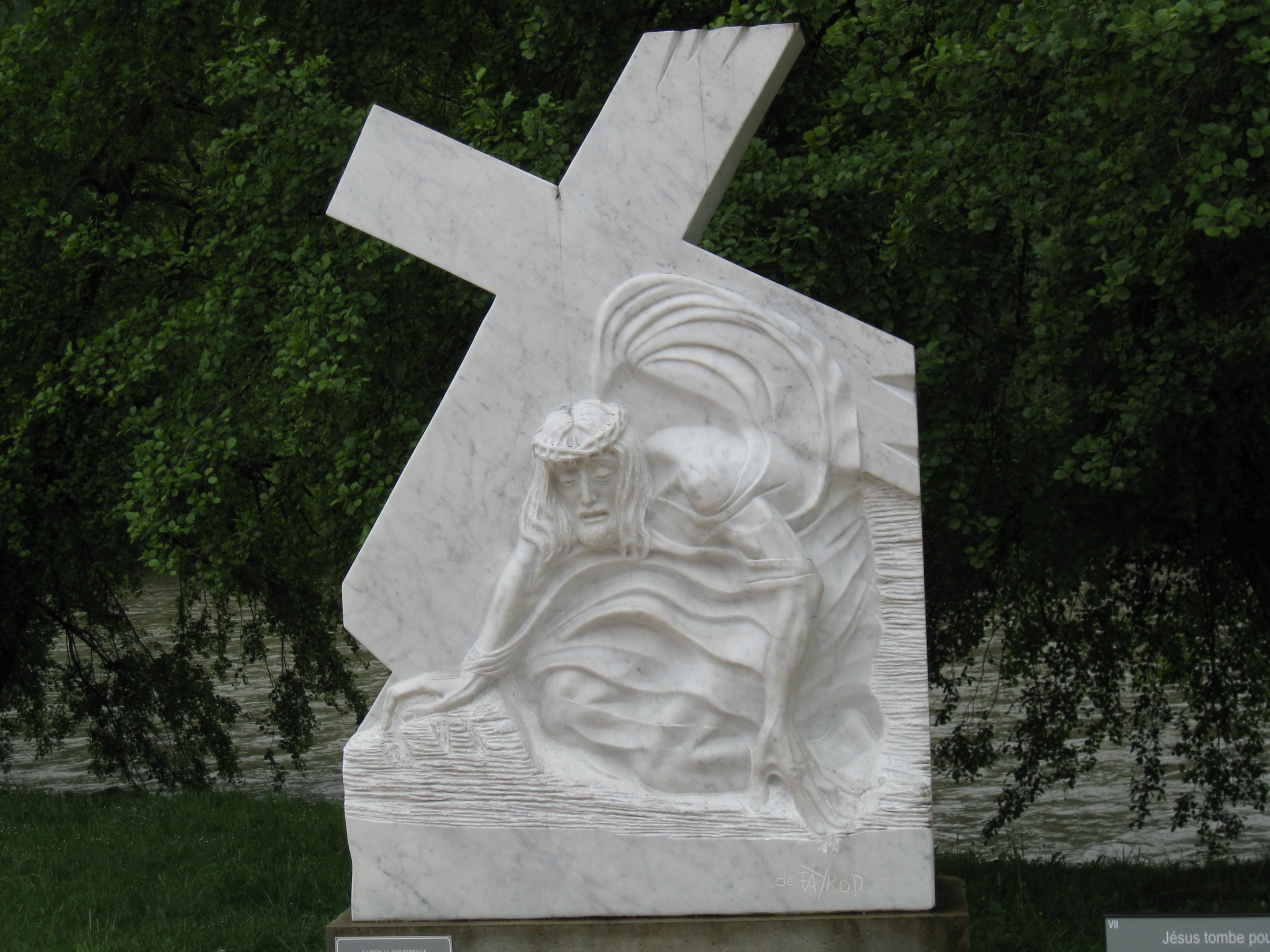 7
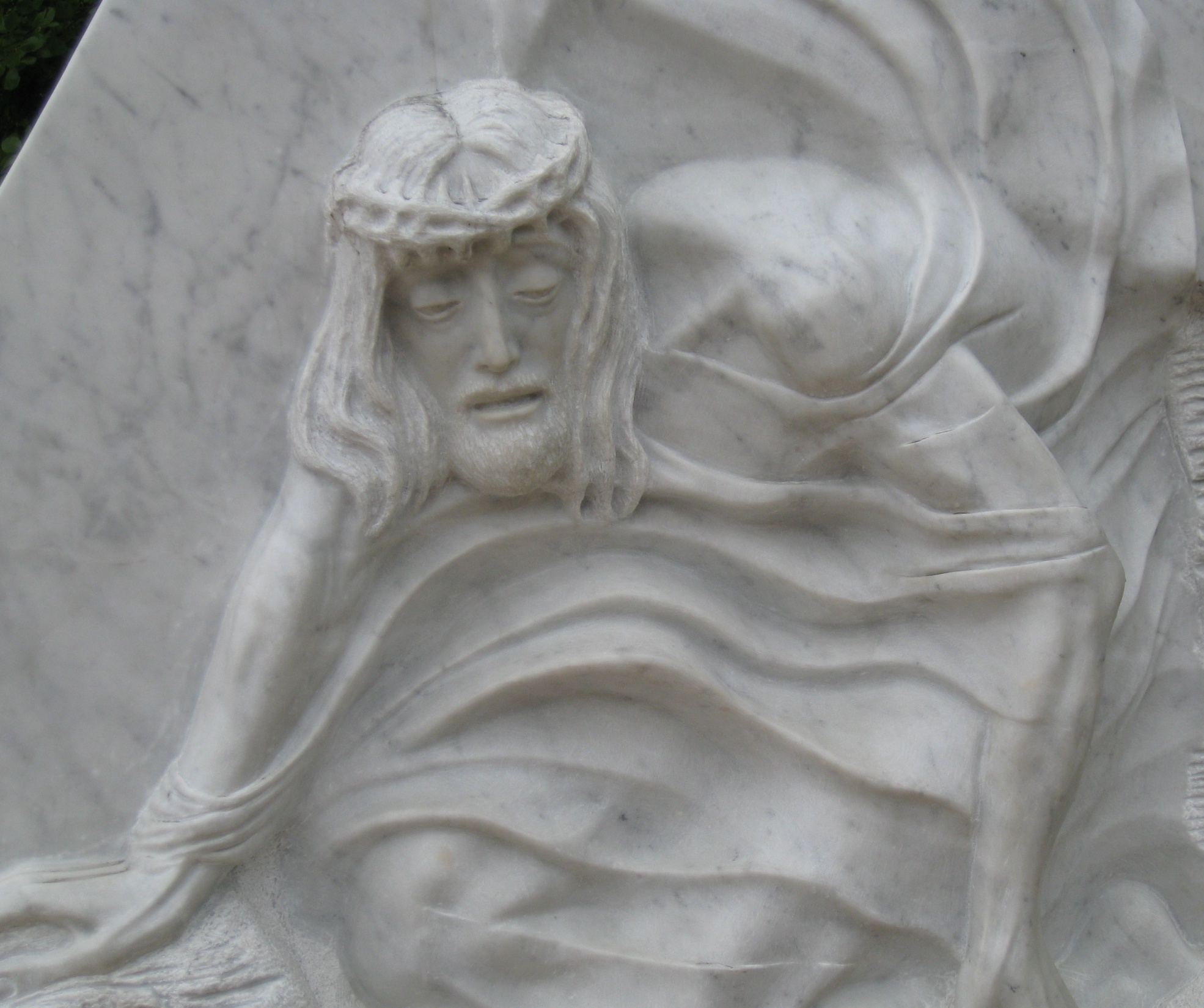 7a
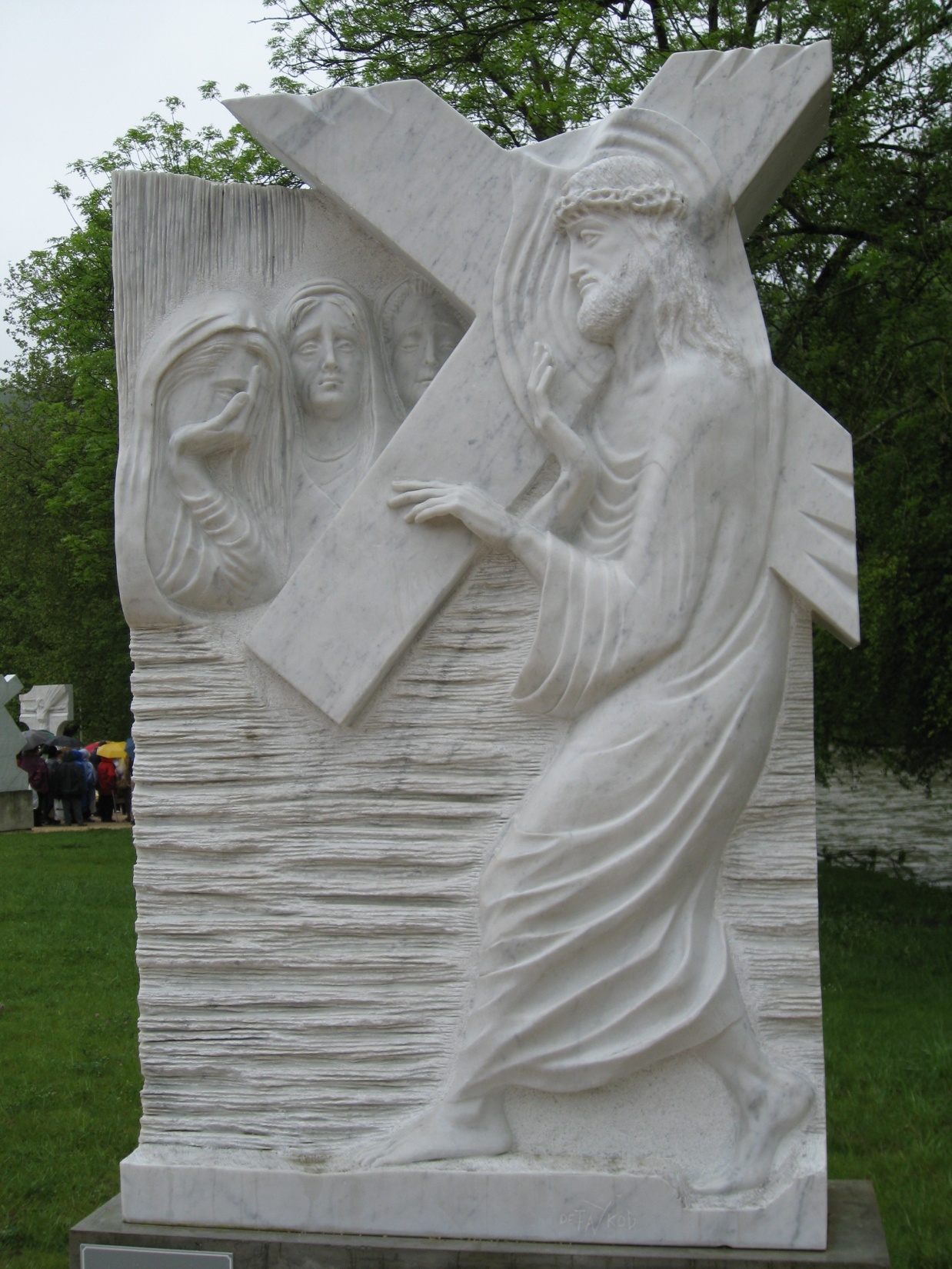 8
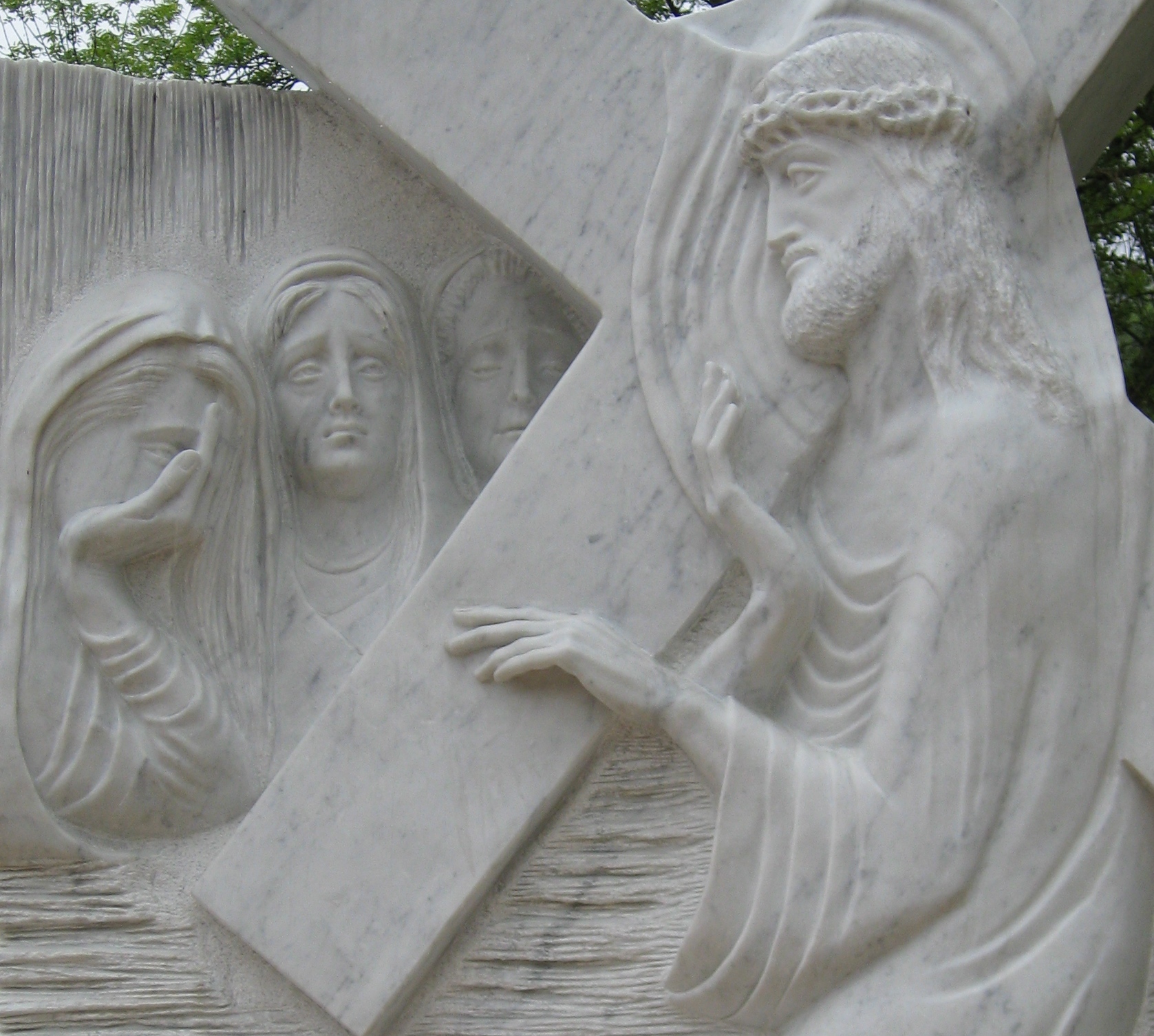 8a
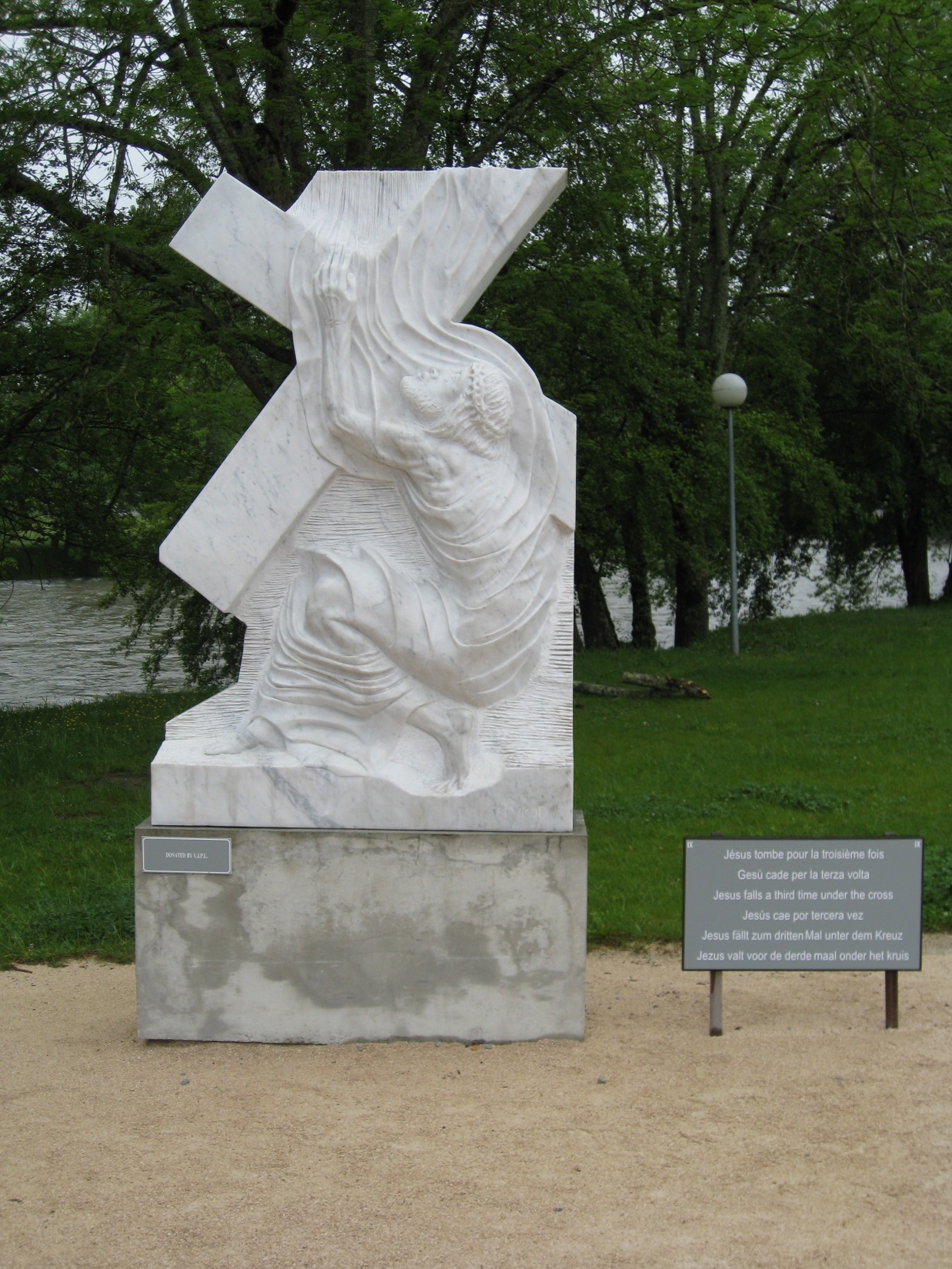 9
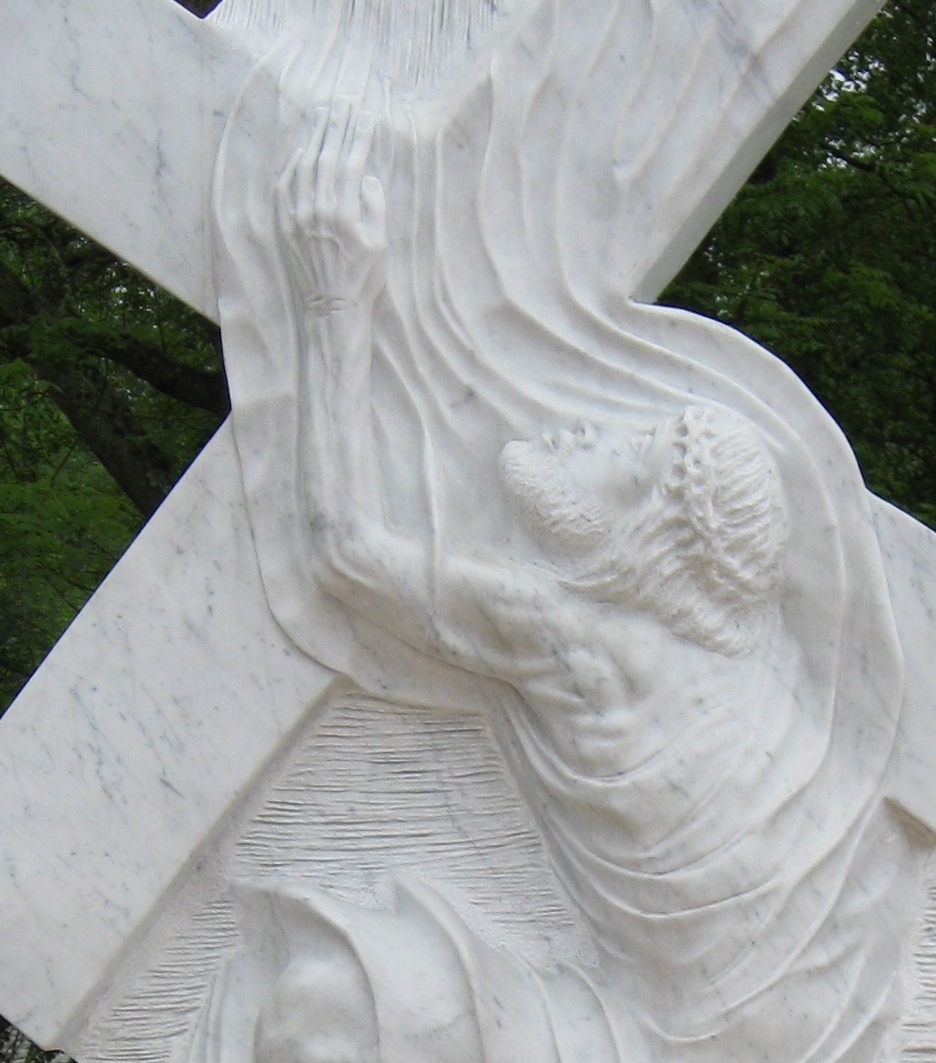 9a
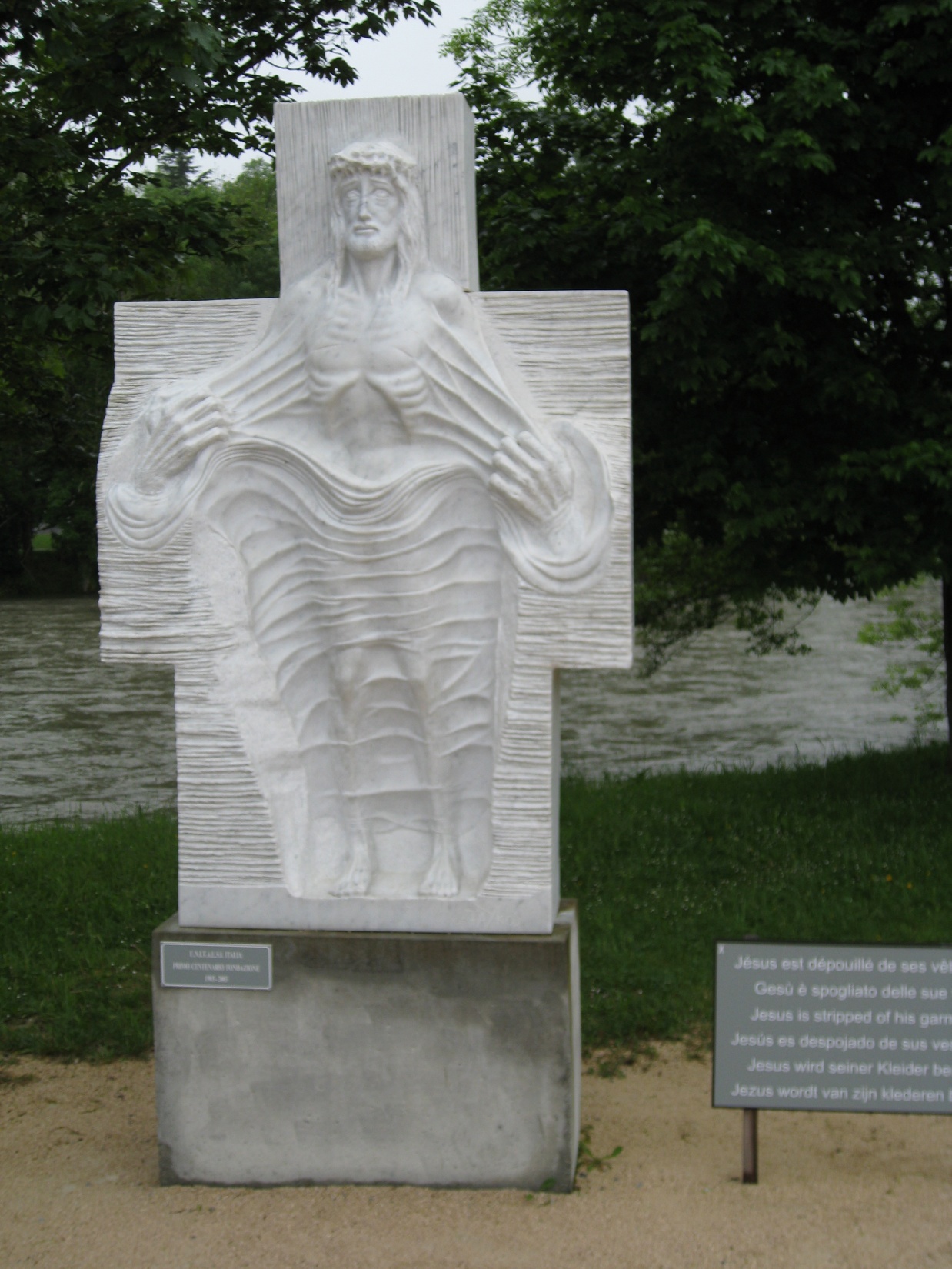 10
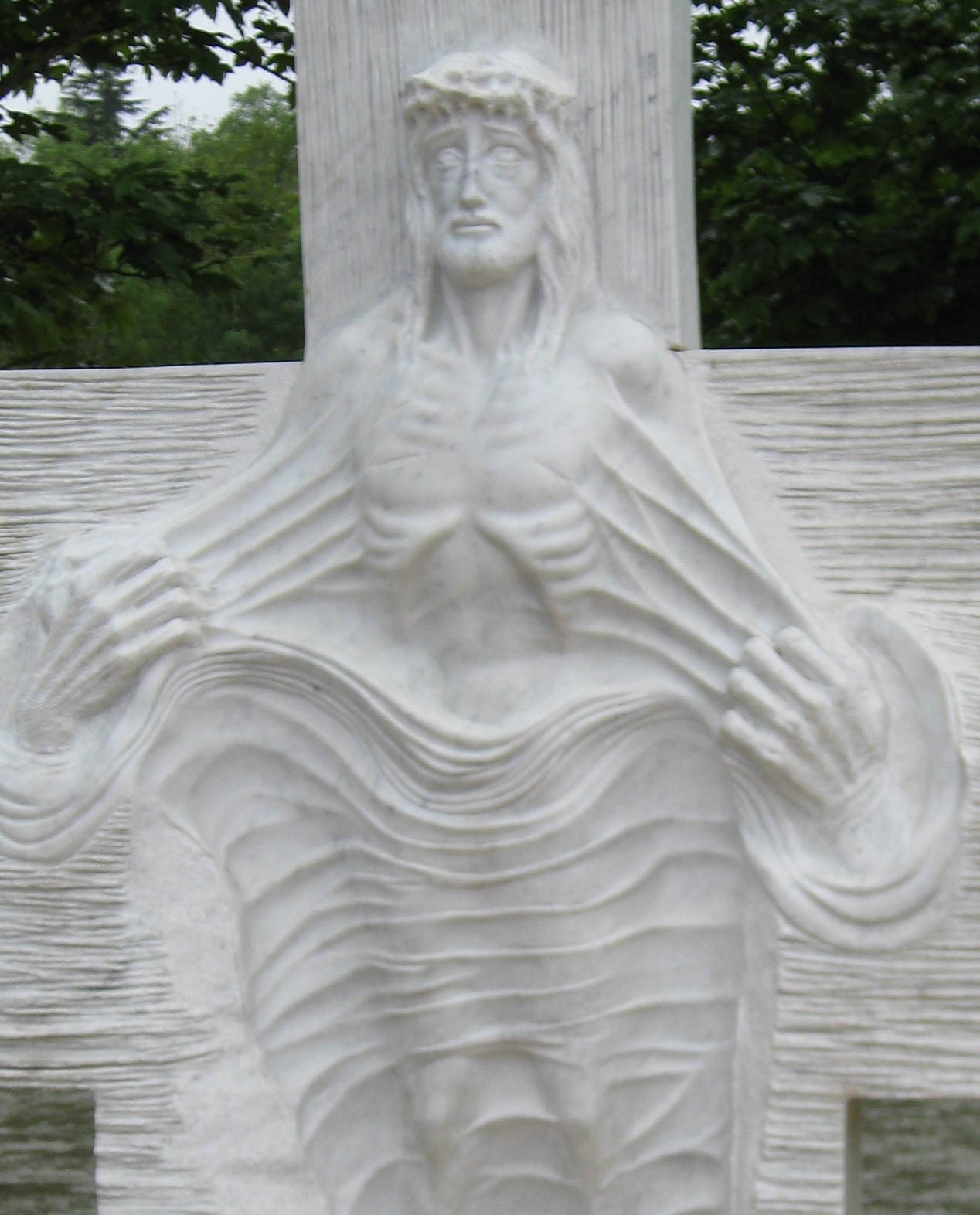 10a
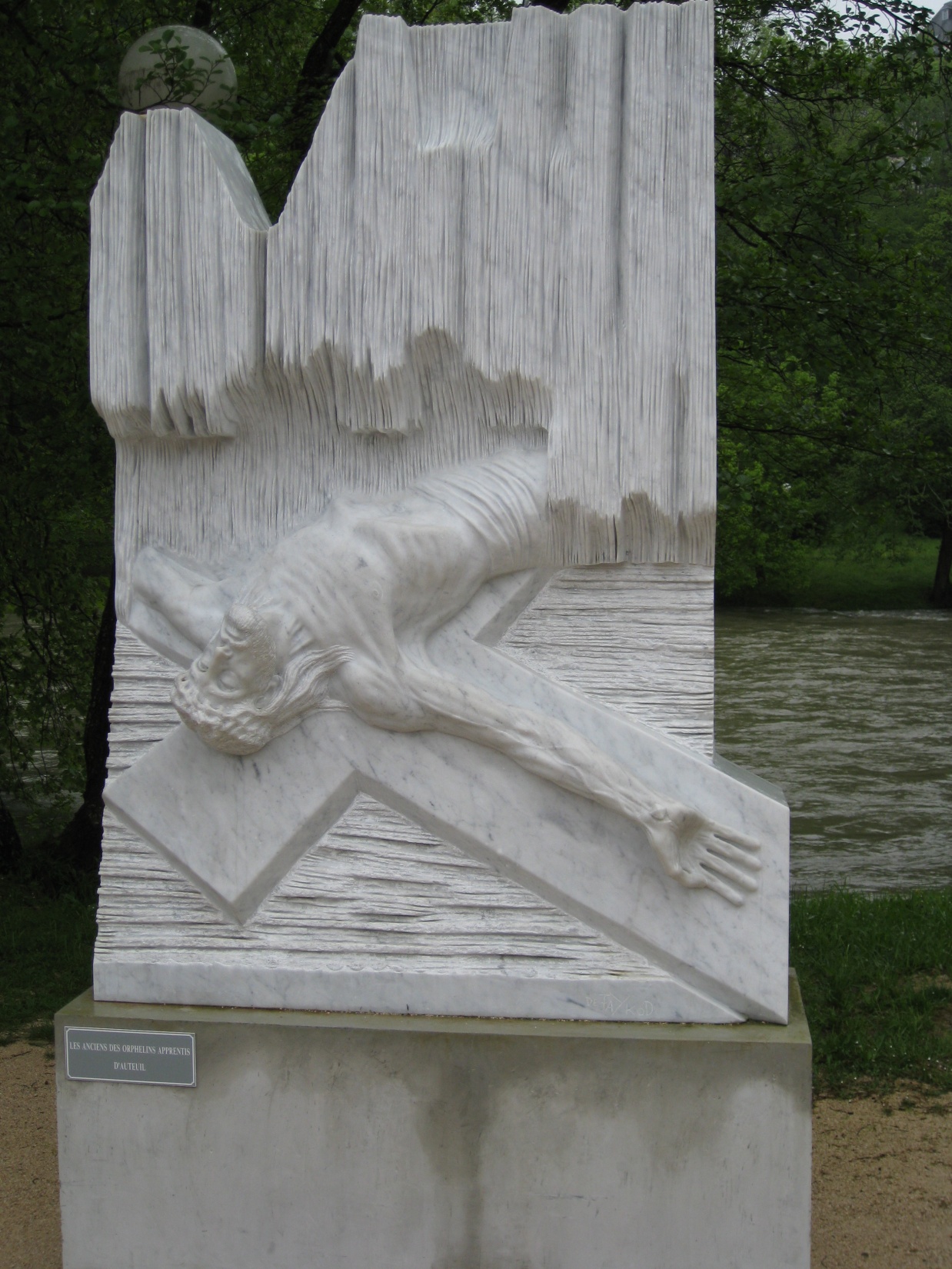 11
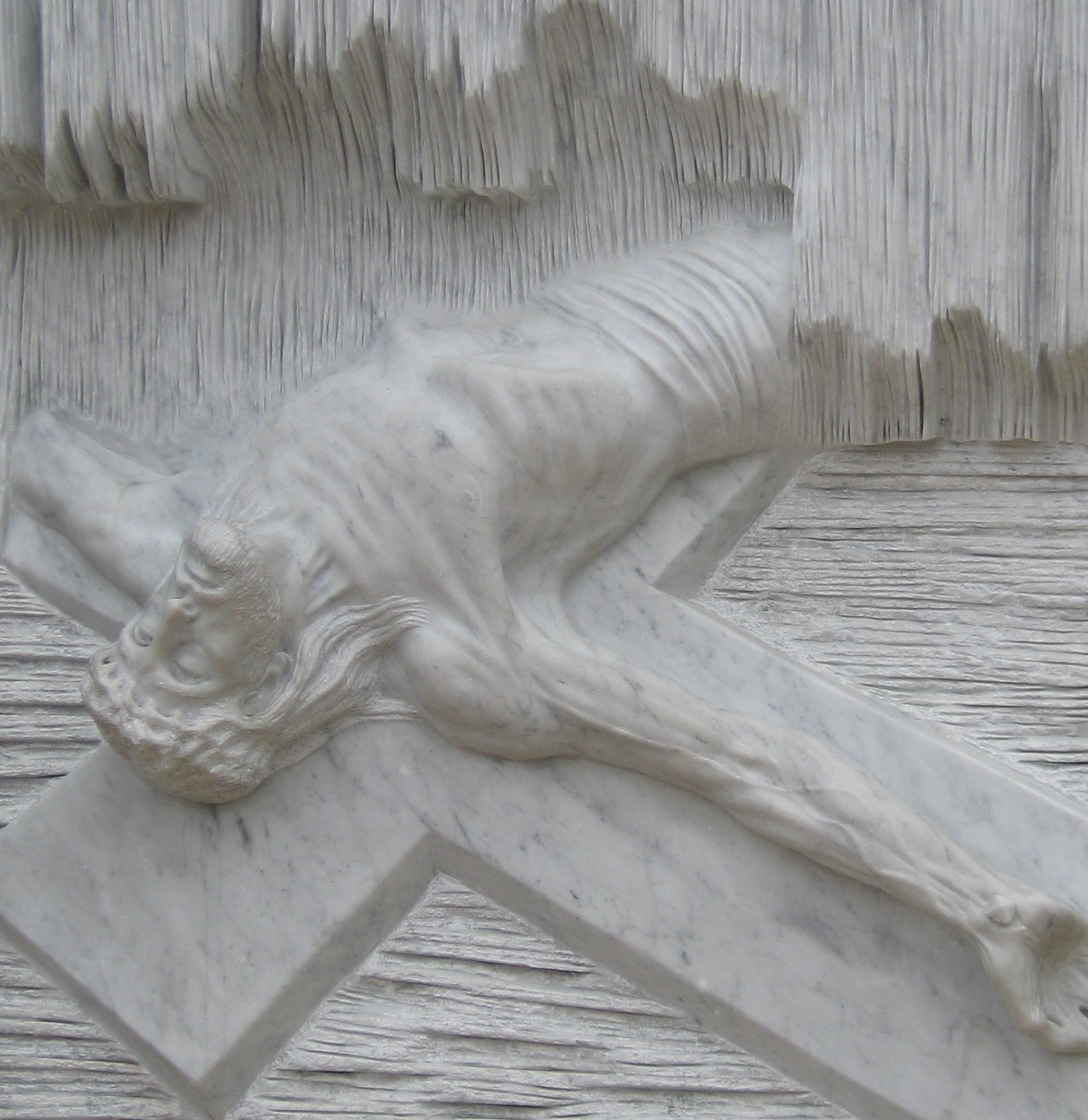 11a
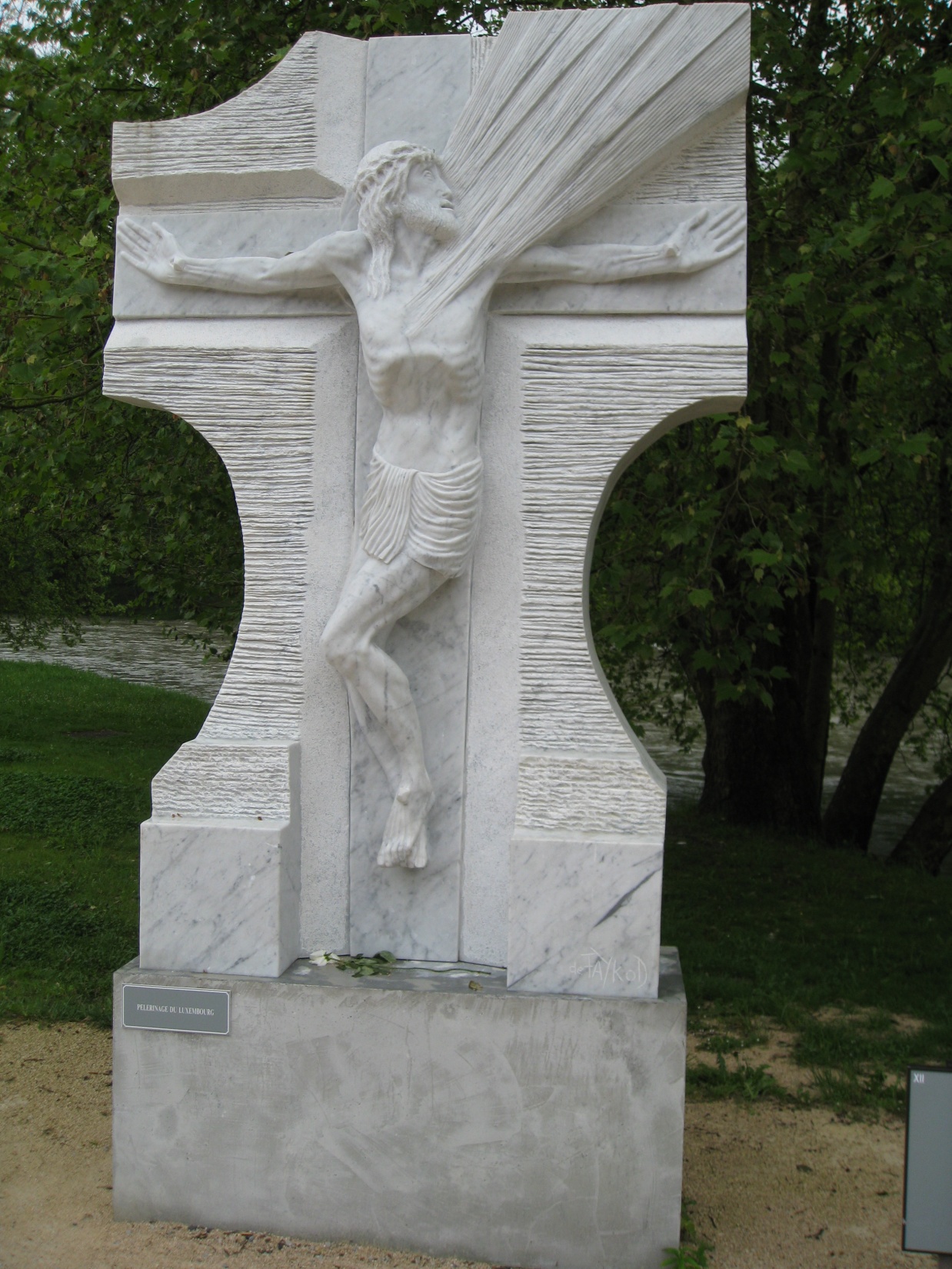 12
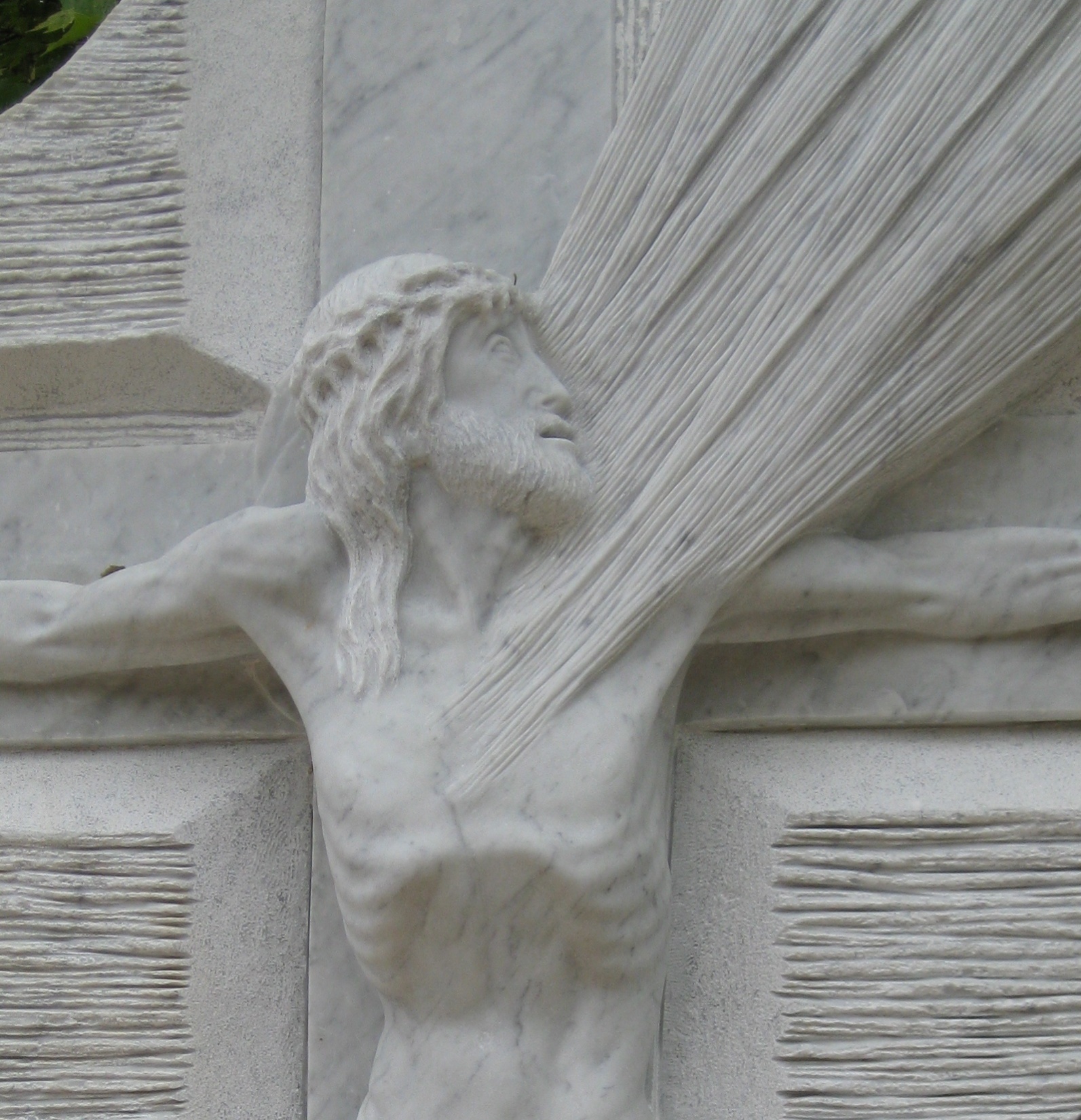 12a
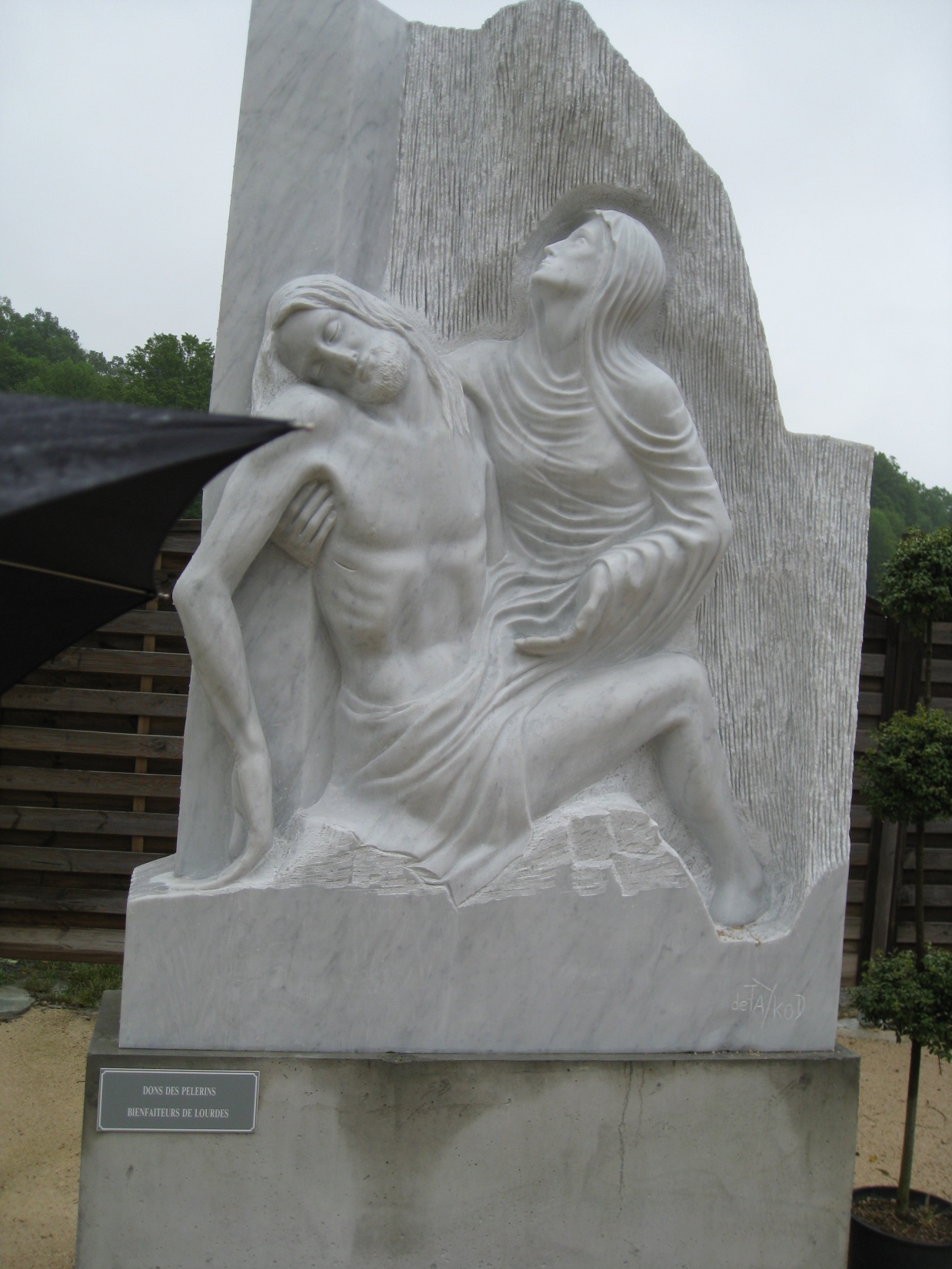 13
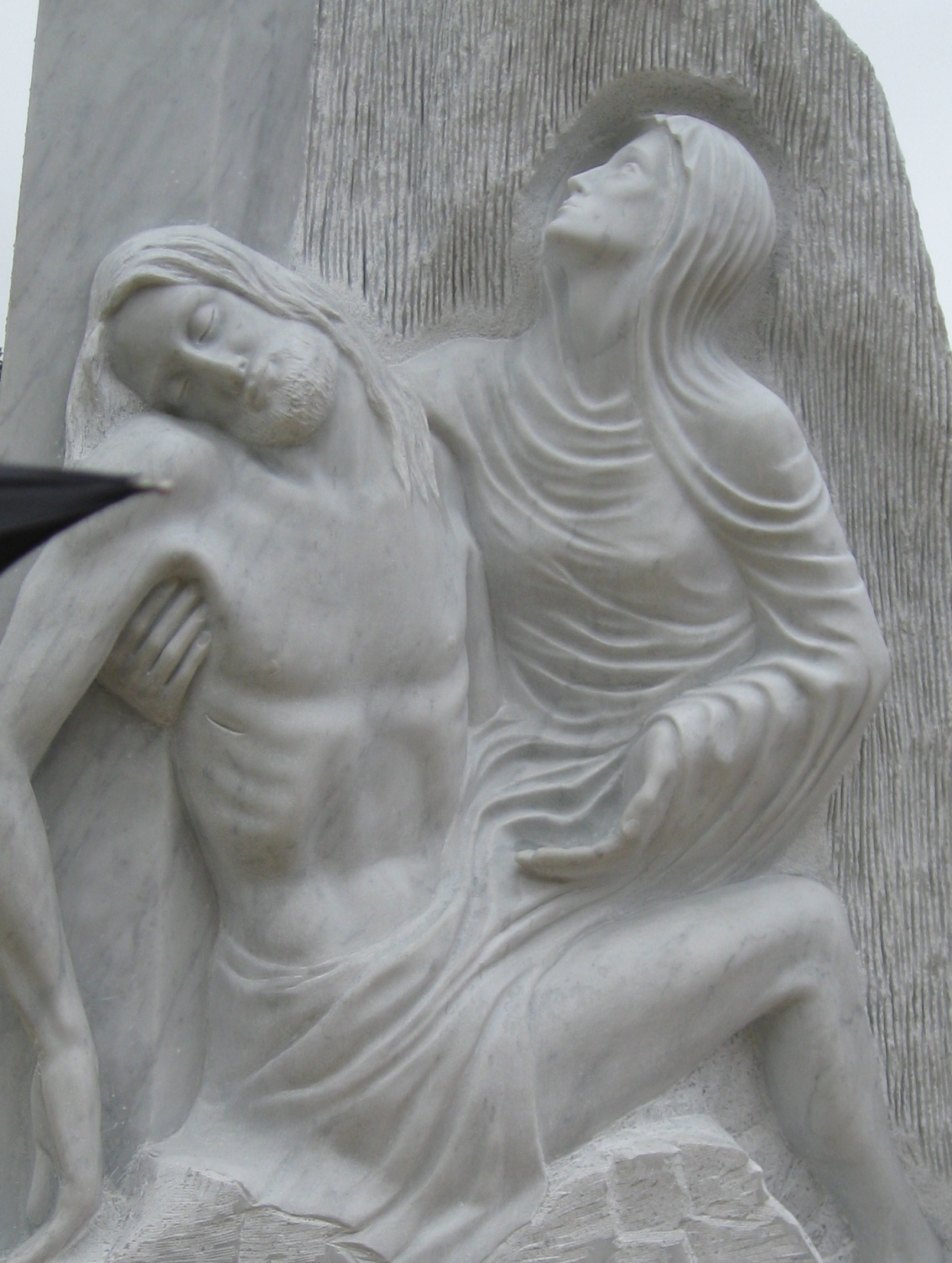 13a
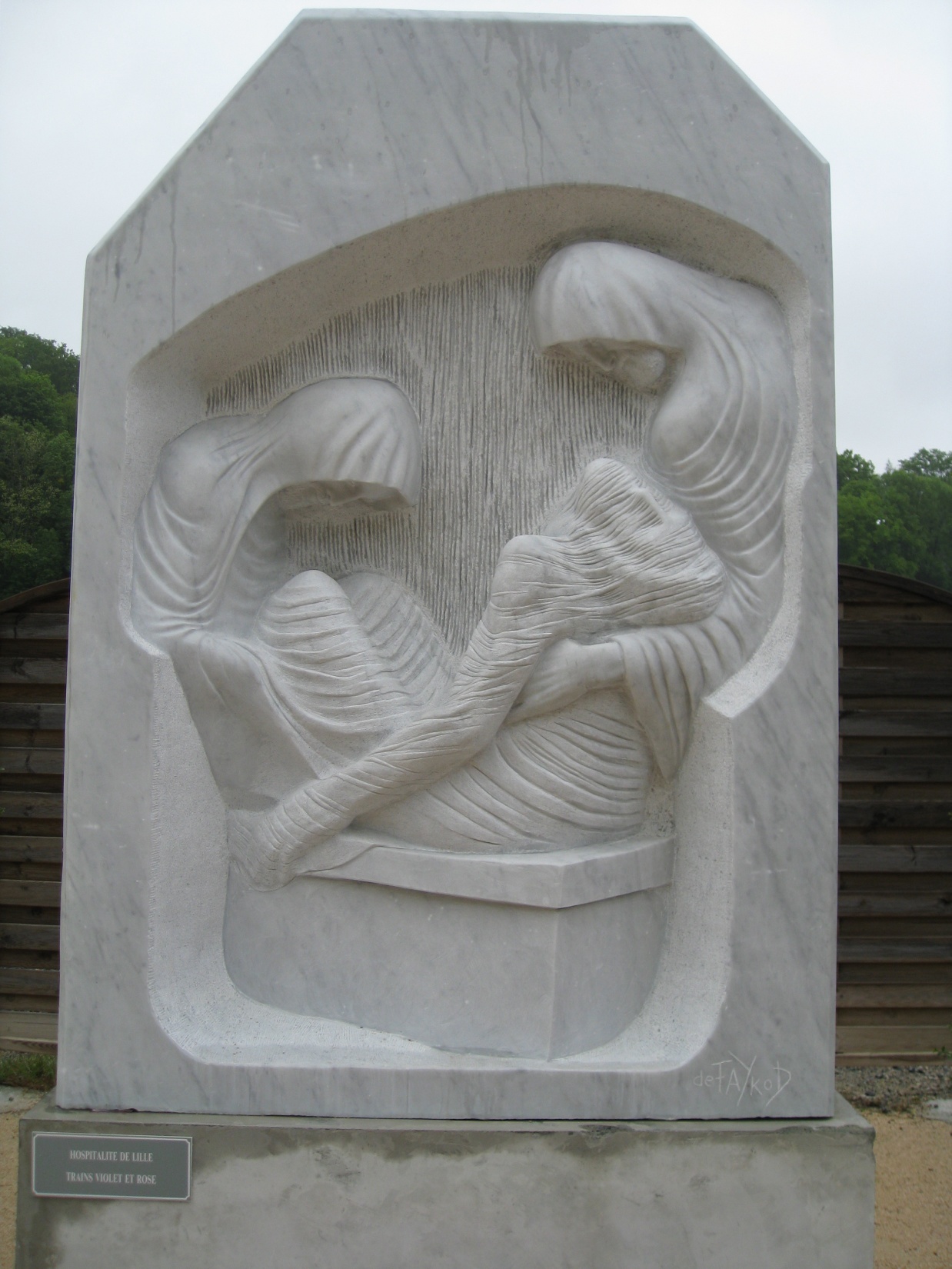 14
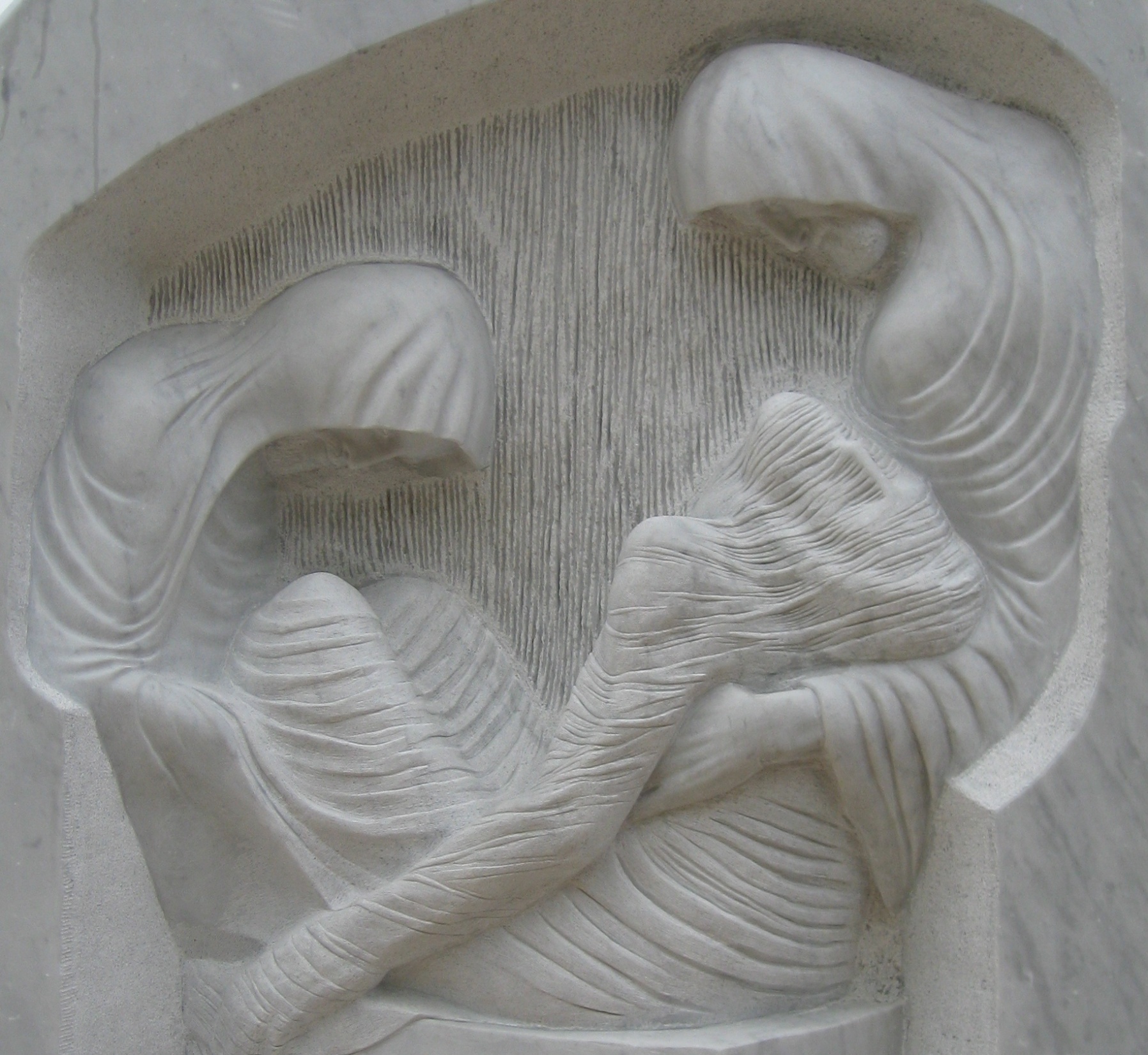 14a
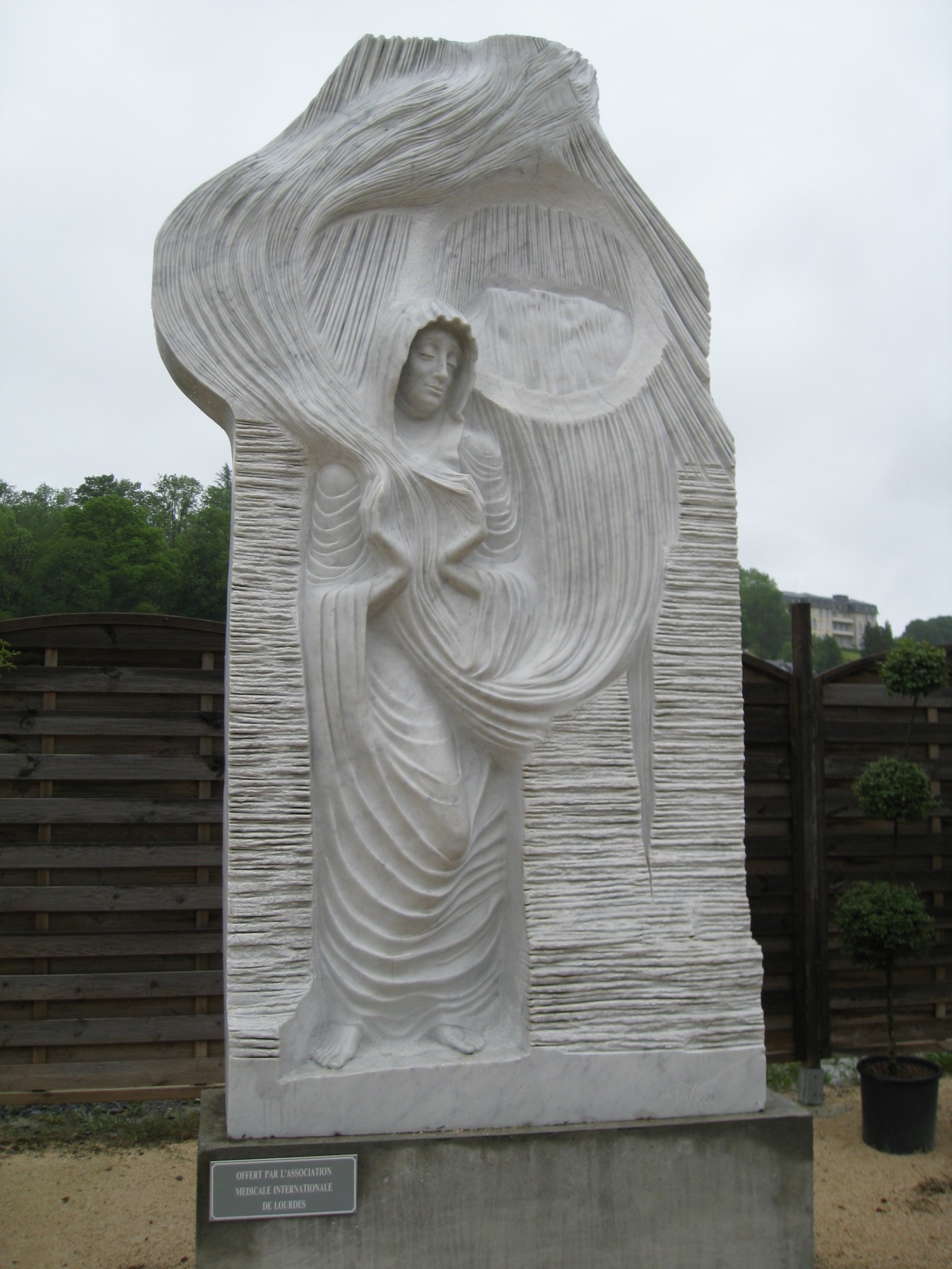 Deo gratias!
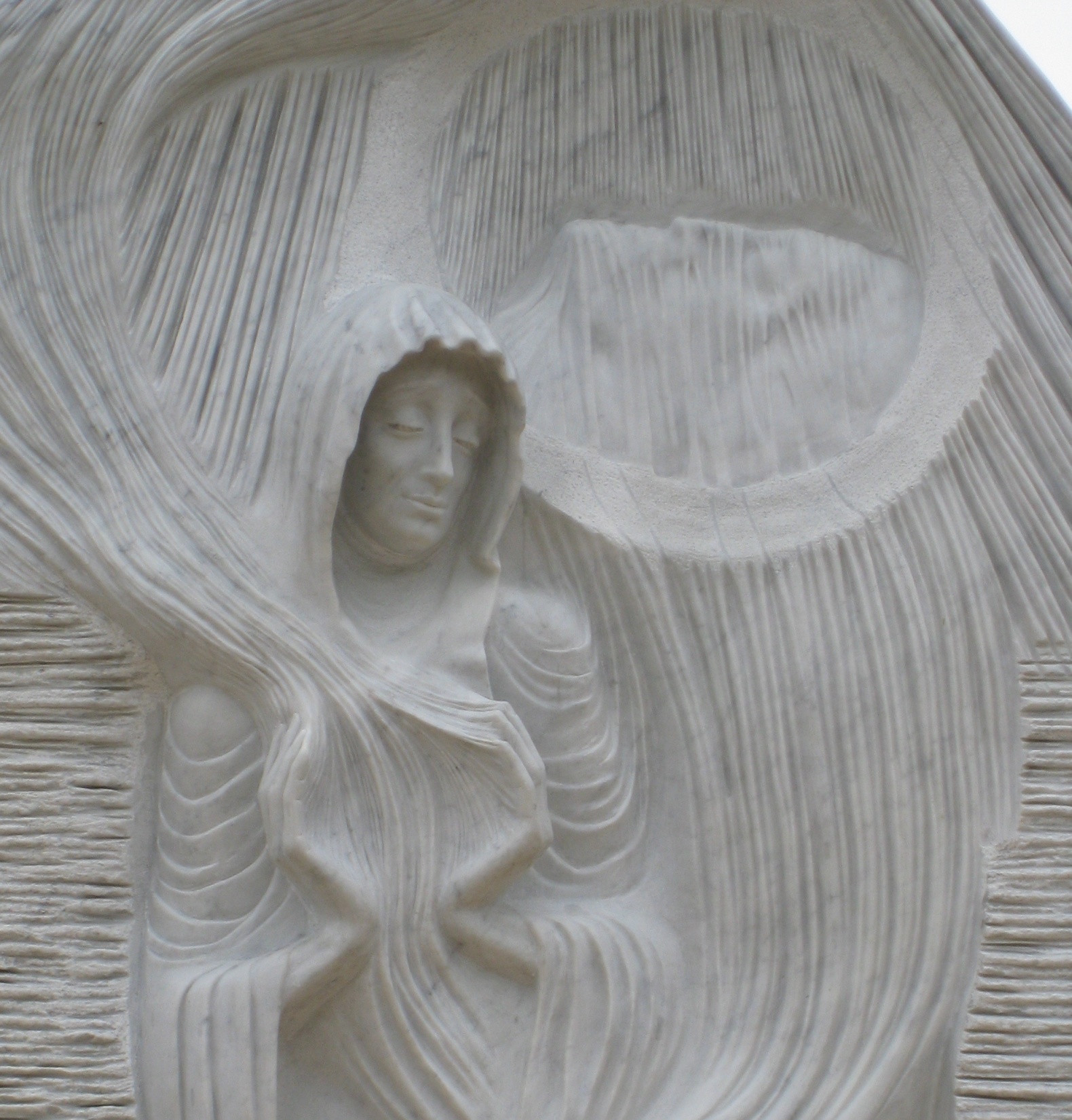 Deo gratias!